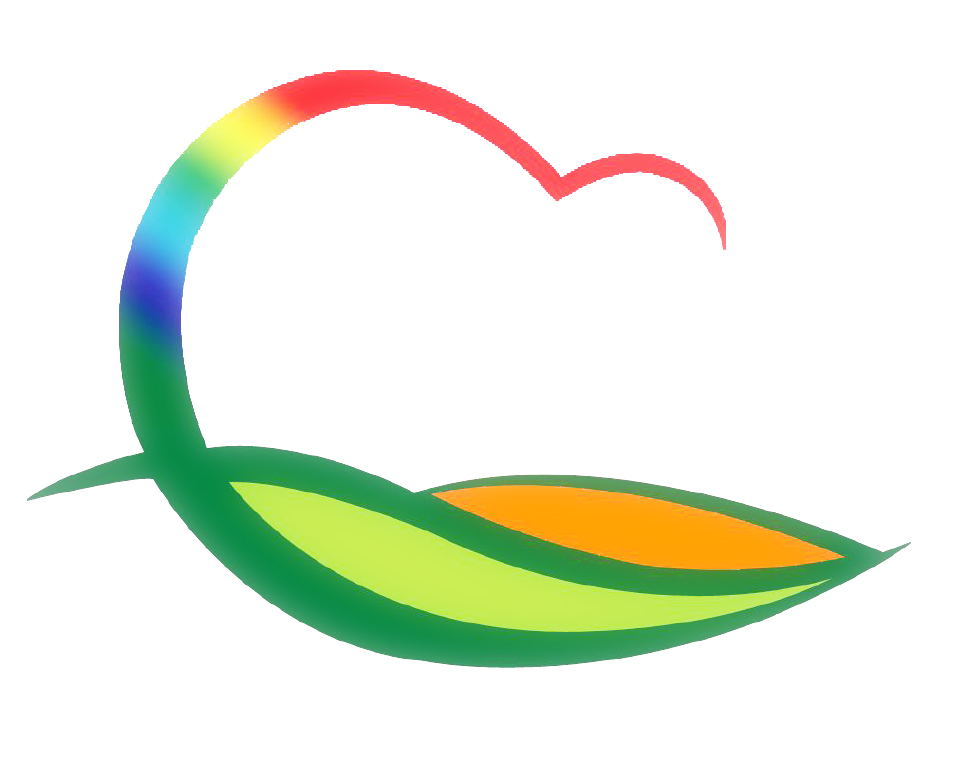 주간업무 (3.15. ~ 3.21.)
도 시 건 축 과
4-1.  구교로 전선 지중화 사업
추진사항 : 한전주 철거/사업비 : 4,000백만원/사업량 : 0.8㎞
사업기간 : 3. 11. ~ 3. 16.
사업위치 : 군청회전교차로~인삼탕~구교사거리~이수초
4-2.  남성리(중로3-303) 군계획도로 개설공사
추진사항 : 착공/사업비 : 24,500천원/사업량 : 82㎡
사업위치 : 황간면 남성리 502-2번지 일원
4-3. 2021년도 소규모 주민생활편익사업 집행
대 상 지 : 구교리 농로확포장공사 외 2건
집 행 액: 95백만원
4-4.  2021년도 농촌빈집정비사업 대상자 선정
대 상 지 : 빈집 10개소/사업비 : 10백만원
기     준 : 위치, 발생시기, 주변 환경저해정도, 위해 여부